What time do you get up?
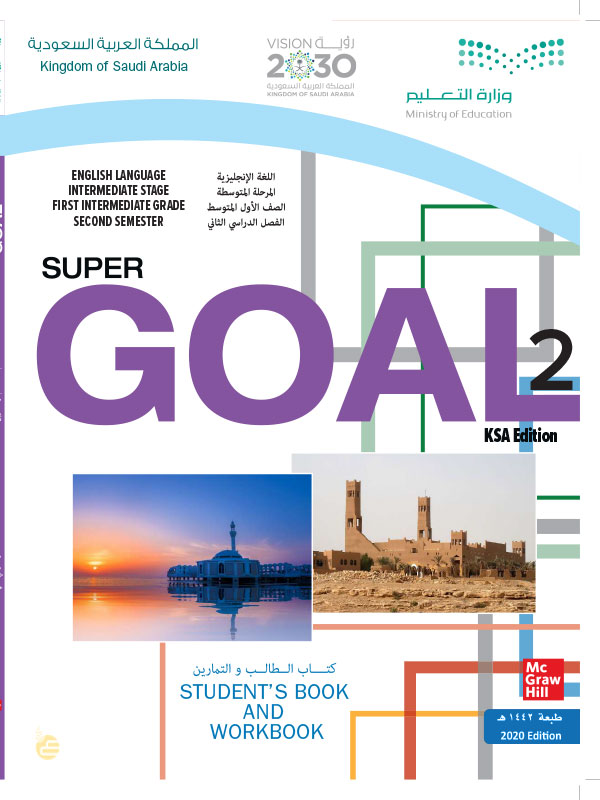 Grammar
COVID 19
☺ Avoid gathering !
☺ wear a mask before going out
☺ Social distancing is not a choice, it is a must!
☺ Keep a distance of 2 meters to avoid accountability
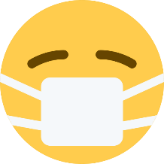 ☺ Wash hands constantly
بسم الله الرحمن الرحيم
Day
Date
3
Learning Objectives
Use adverbs of frequency correctly
Use time expressions correctly
Use prepositions correctly
Answer questions after listening
Practice pronunciation correctly
4
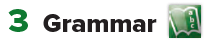 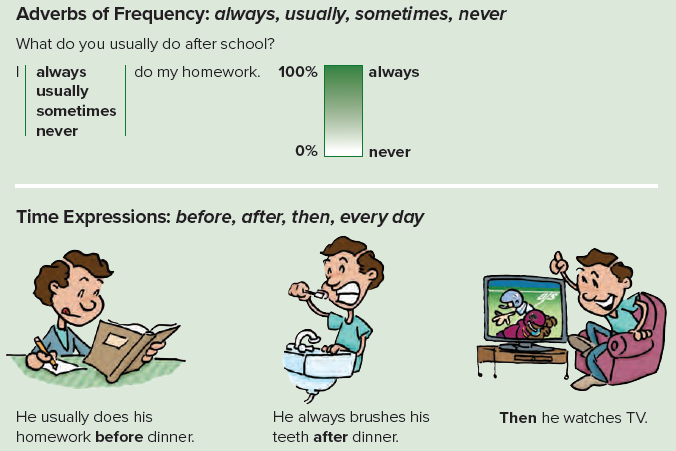 Adverbs of frequency
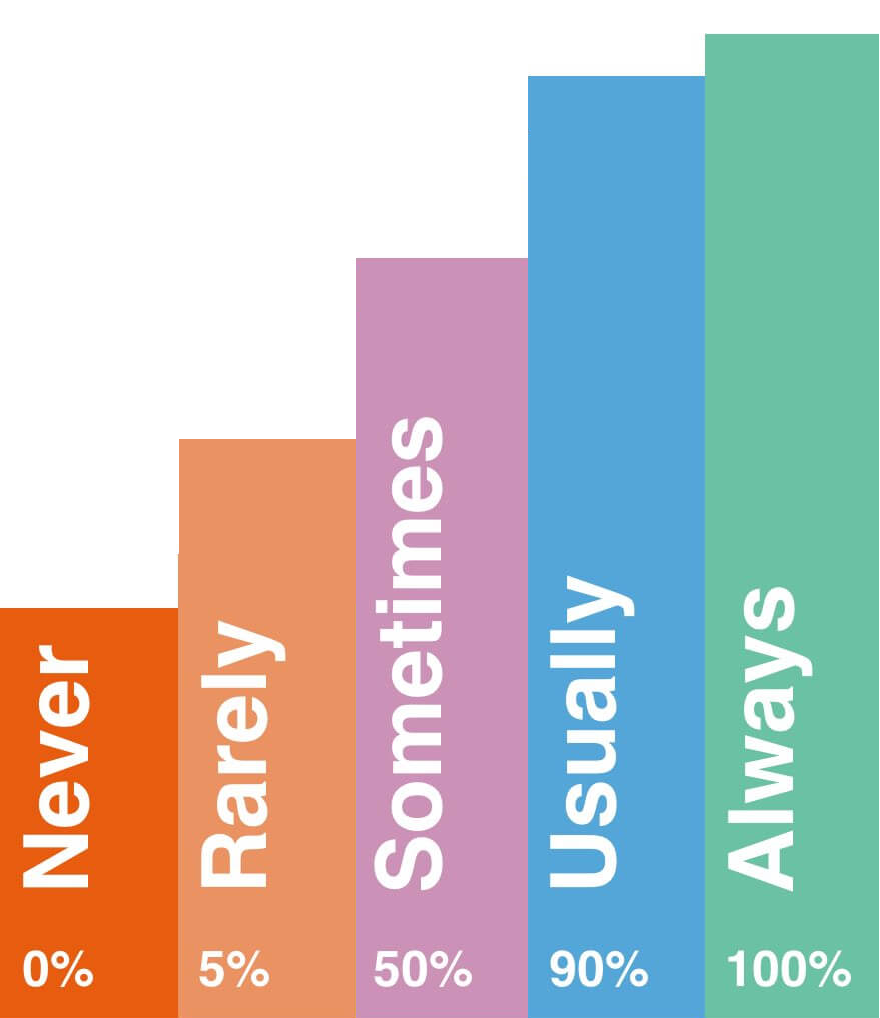 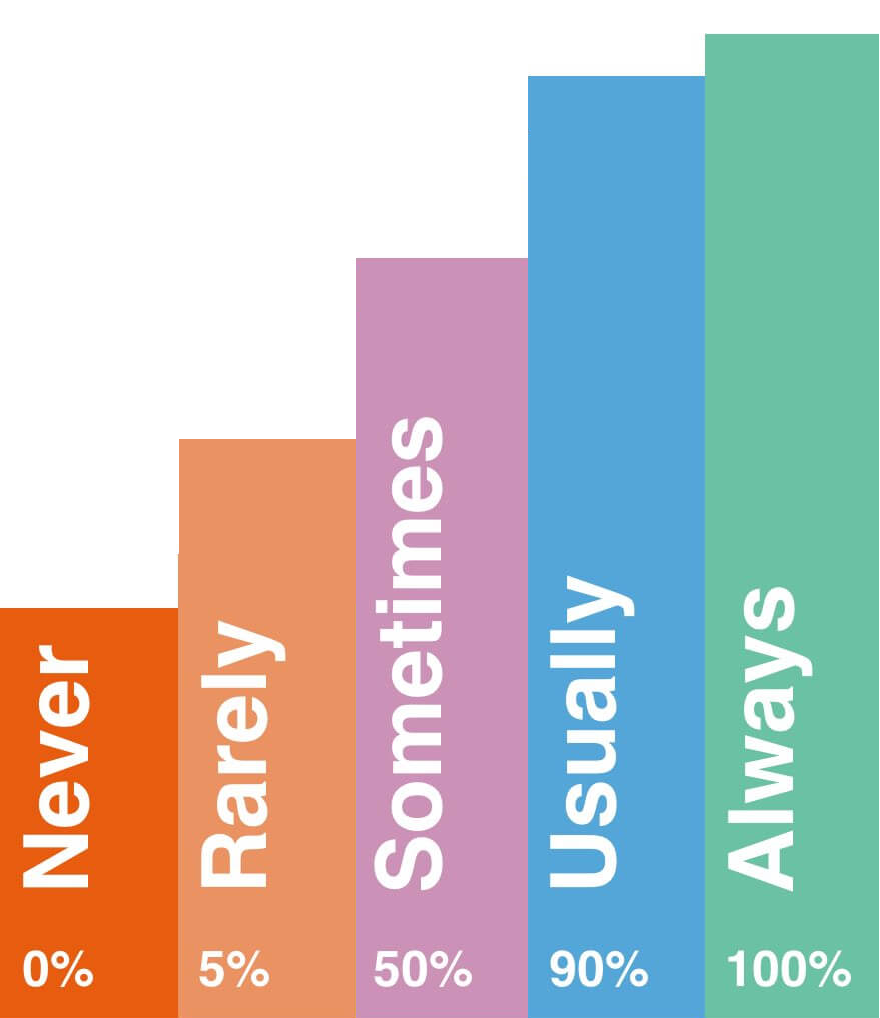 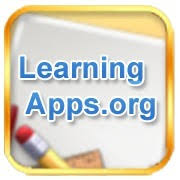 Practice
7
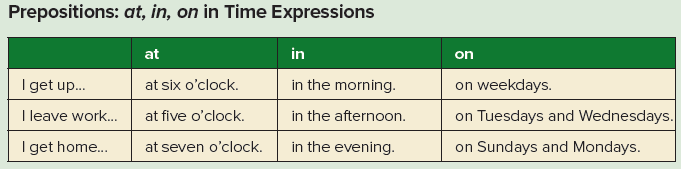 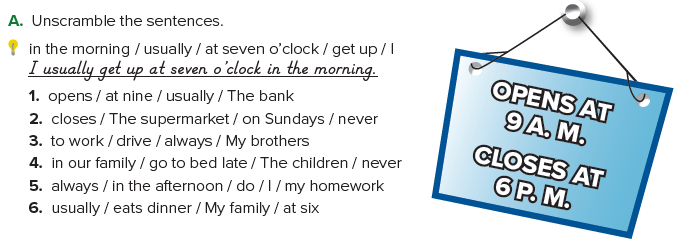 1. The bank usually opens at nine. 
2. The supermarket never closes on Sundays. 
3. My brothers always drive to work. 
4. The children in our family never go to bed late. 
5. I always do my homework in the afternoon. 
6. My family usually eats dinner at six.
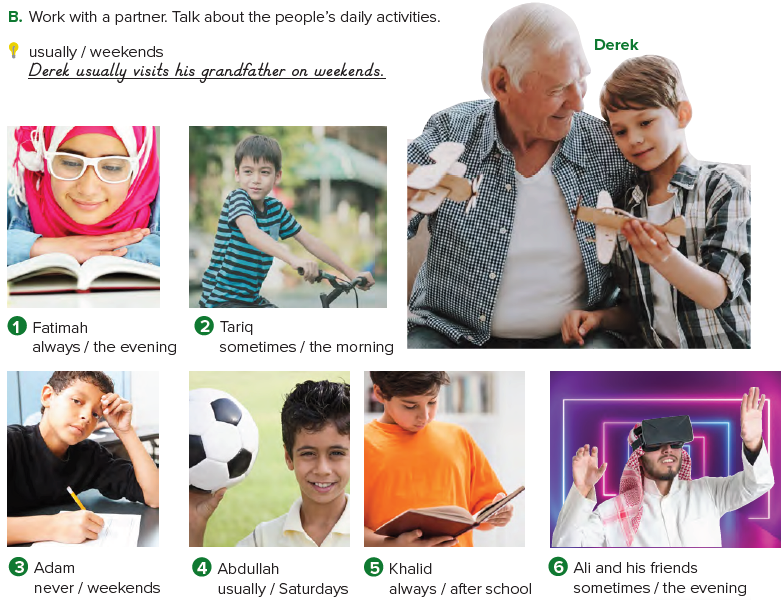 1. Fatimah always studies in the evening. 
2. Tariq sometimes rides his bike in the morning.
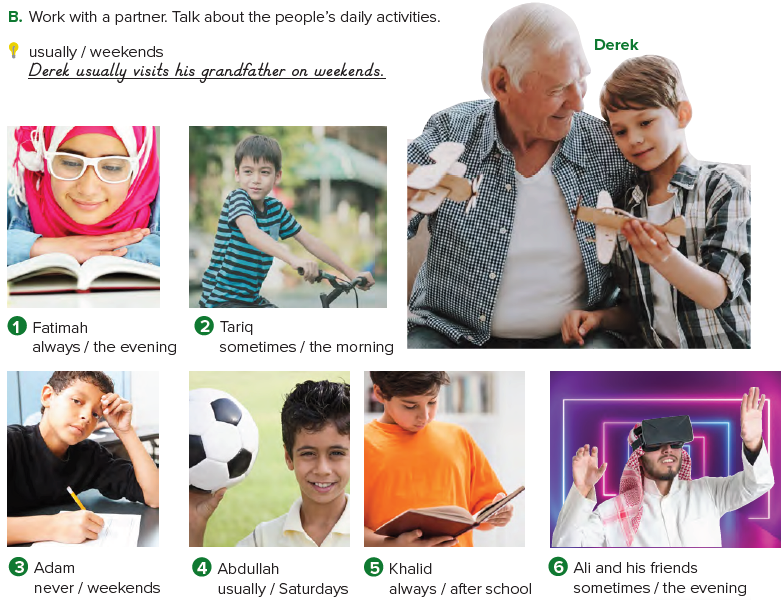 3. Adam never goes to school on weekends. 
4. Abdullah usually plays football on Saturdays. 
5. Khalid always does his homework after school. 
6. Ali and his friends sometimes play video games in the evening.
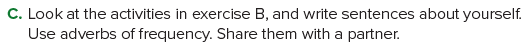 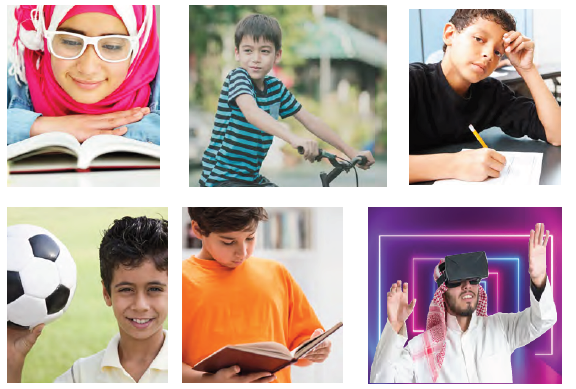 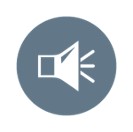 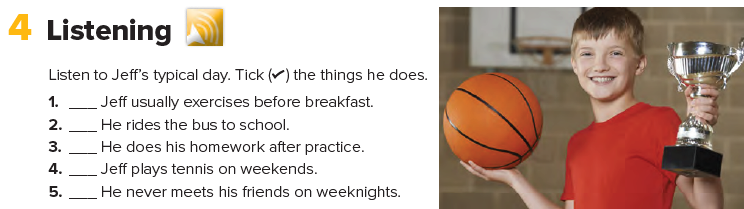 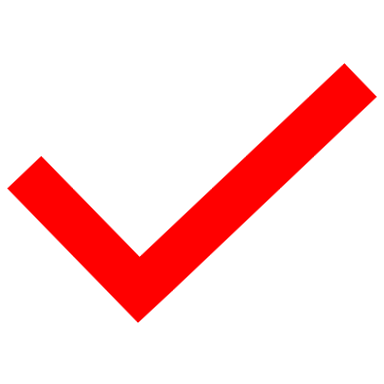 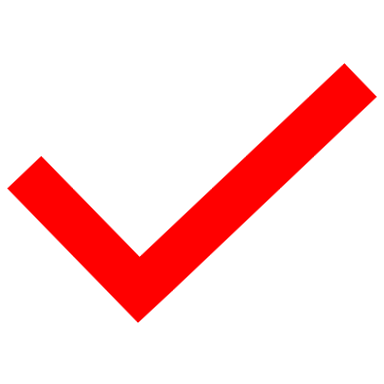 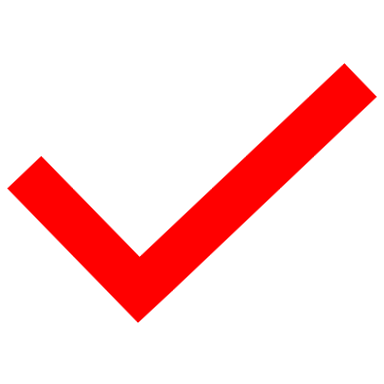 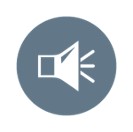 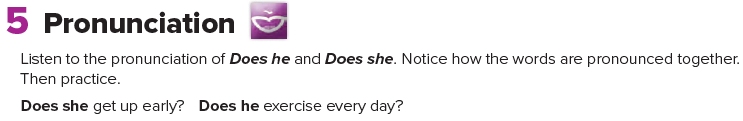 Home work
Page 98
15
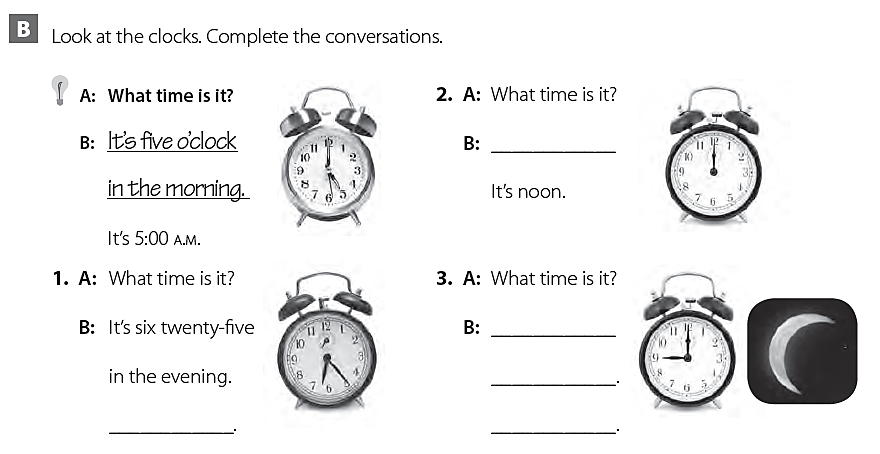 It’s twelve o’clock
It’s nine o’clock
at night
It’s 6:25 p.m.
It’s 9:00 P.M.
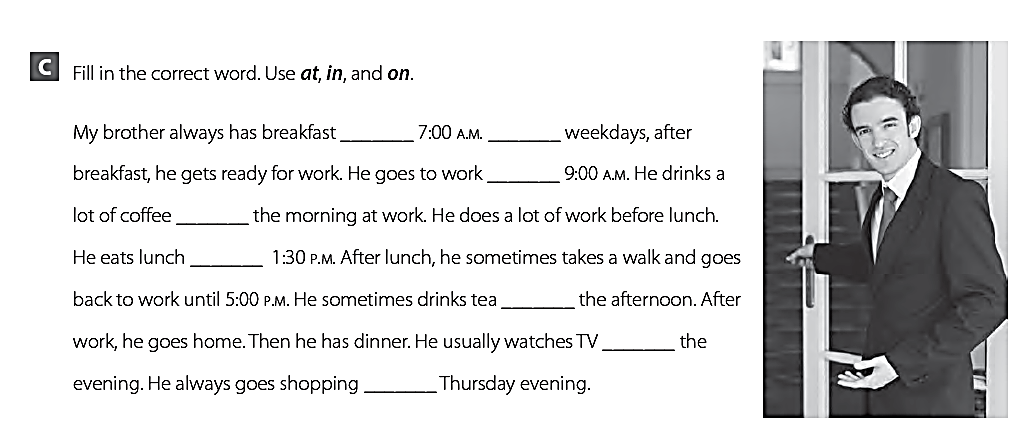 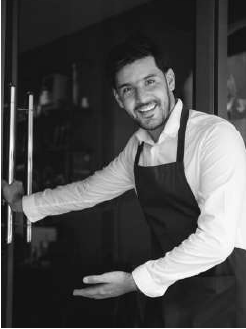 at
on
at
in
at
in
in
on
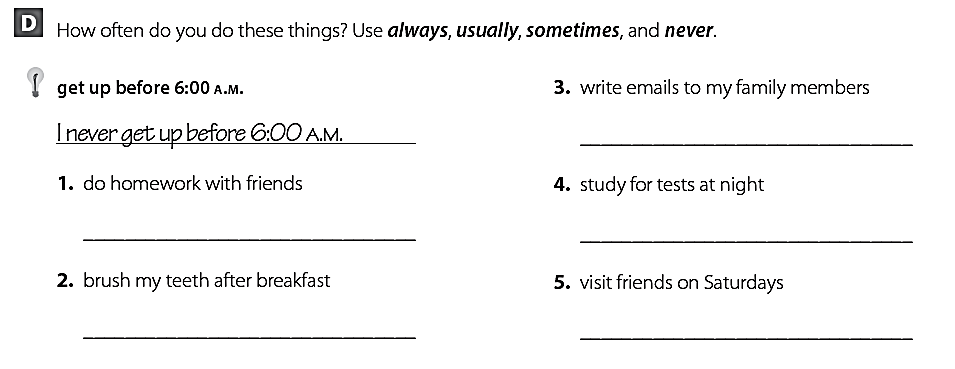 I sometimes write emails to my family
I never do homework with friends
I always study for tests at night
I always brush my teeth after breakfast
I usually visit friends on Thursdays